Geestelijke verzorging in de thuissituatie
Een eerste kennismaking
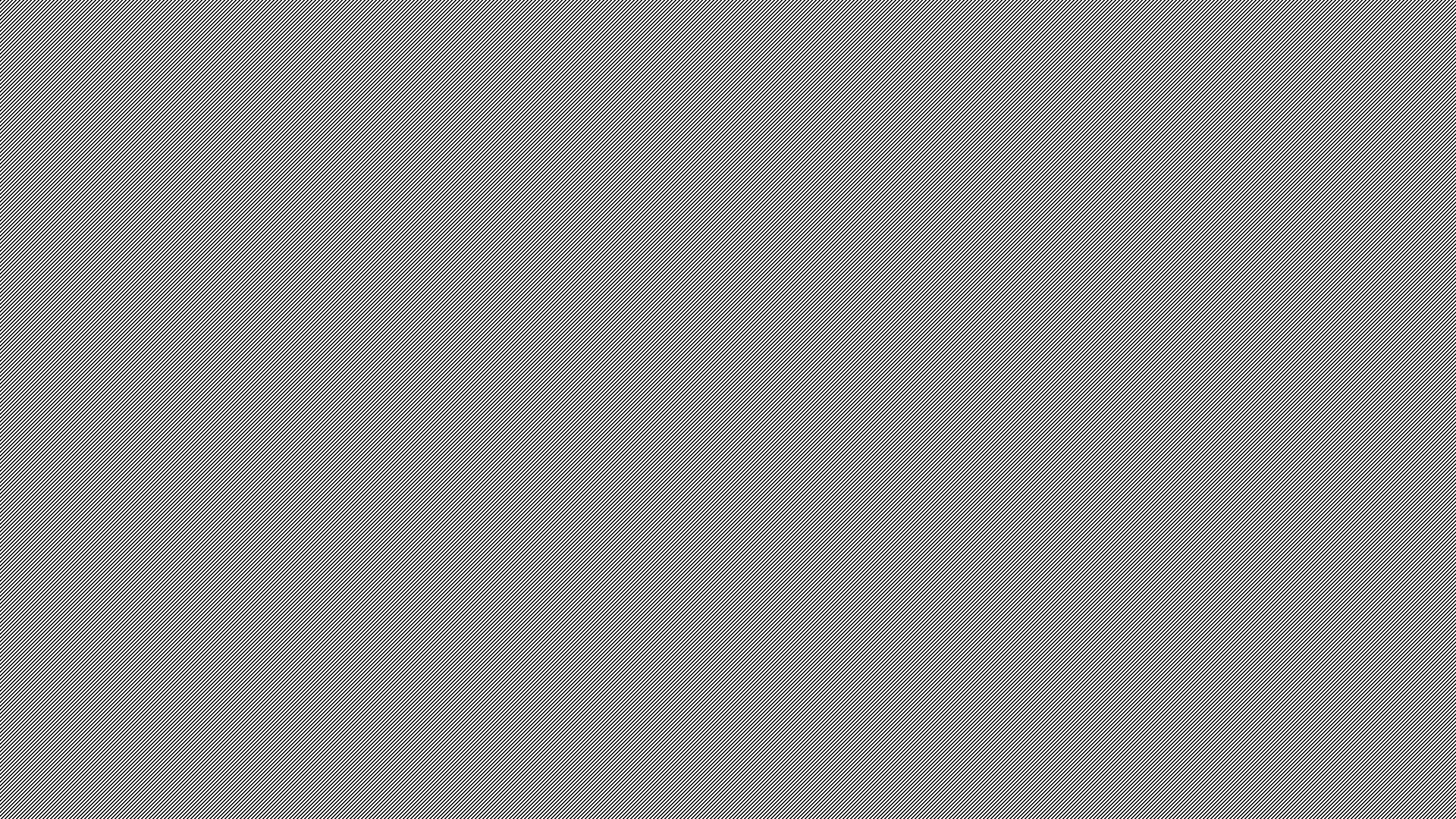 Doel 
Kennismaken met het Wie, Wat, Waar, Hoe en Waarom van geestelijke verzorging in de thuissituatie 
Programma:
De geschiedenis
GV wat is dat voor iemand
Waar gaat het over, wat heb je eraan
Samenwerken
Wat doet de GV en voor wie
Hoe schakel je GV in
Afronden
Programma
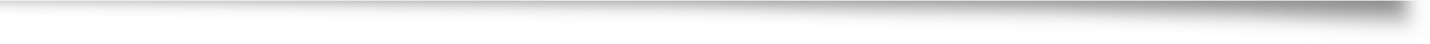 [Speaker Notes: Na deze training weten  huisartsen, fysiotherapeuten  etc. :
Wat geestelijke verzorging is, wat de taak en kennis van de gv is
Dat geestelijke verzorging ook ingezet kan worden indien mensen niet gelovig zijn
Waarin de geestelijk verzorger verschilt met andere disciplines
Wanneer men de geestelijk verzorger kan inschakelen
Hoe men een geestelijk verzorger kan bereiken]
Wat is nieuw?
[Speaker Notes: Geschiedenis 1e lijn – in de kinderschoenen
Project ministerie – een tegen eenzaamheid
Rol van de Palliatieve netwerken
Centrum van levensvragen 

Resultaten]
Wat leveren gesprekken met GV/aandacht voor zingeving op?
Uit onderzoek in Nijmegen blijkt dat gesprekken over levensvragen met zelfstandig wonende ouderen het beroep op huisartsenzorg verminderde en zorgkosten verlaagde. 

De berekende opbrengst is gebaseerd op aannemelijke vooronderstellingen en geeft een sterke indicatie van de samenhang tussen aandacht voor dit aspect van het leven en minder beroep op andersoortige zorg.
Wat zijn dat voor mensen?
Ondersteunende diensten
Psychologische 
consultatie
Medisch maatschappelijk werk
Geestelijk Verzorger
[Speaker Notes: Geestelijke verzorging
 Geestelijk verzorgers  hebben aandacht voor wat mensen bezighoudt, raakt en beweegt. 
Ze zoeken met de patiënt naar wat voor de patiënt van waarde en betekenis is. 
Ze bieden een luisterend oor waarbij de patiënt het onderwerp van gesprek bepaalt.
(medisch) maatschappelijk werk
 Maatschappelijk werk ondersteunt de patiënt in het omgaan met de opname/ziekte. 
Zij zoeken samen met de patiënt waar knelpunten liggen en helpen bij het terugvinden van de eigen kracht. 
Ze bemiddelen bij spanningen en/of conflicten en geven zonodig praktische  begeleiding.
Psychiatrische consultatieve dienst 
De psychiatrische consultatieve dienst gaat na de consultvraag  met patiënt in gesprek om na te gaan of er sprake is van psychiatrische problematiek (angst, depressie) 
en doet een voorstel voor behandeling en/of ondersteuning.]
Film Zingeving in de huisartsenpraktijk –praten over levensvragen
https://www.youtube.com/watch?v=4OInVNbUeJs
Wanneer kies ik voor een geestelijk verzorger?
Patiënt heeft geen concrete hulpvraag
Klankbord
Gedachten ordenen

        Patiënt zoekt nieuwe betekenis ondanks beperkingen. 

Patiënt is bezig met wat het leven heeft gebracht en/of met de toekomst. Patiënt ziet de zin van het leven niet meer, heeft een doodswens. 

Waaromvraag - De patiënt vraagt zich af waarom hem dit overkomt. De patiënt is op zoek naar steun in de bijbel, koran of andere bronnen. 

Patiënt staat voor een belangrijke keuze Patiënt vindt het moeilijk te bepalen/ af te wegen wat voor hem het meest belangrijk is.
[Speaker Notes: Verder uitwerken; samenvatten van dia tekst

Patiënt heeft geen concrete hulpvraag:
Wil vooral een klankbord voor het delen van ervaringen en gevoelens. Wil gedachten op een rij zetten
Patiënt zoekt naar hoe van betekenis te zijn met alle beperkingen die ziek zijn heeft opgelegd. 

Patiënt is bezig met wat het leven heeft gebracht en/of met de toekomst. Patiënt ziet de zin van het leven niet meer, heeft een doodswens. 

Waaromvraag - De patiënt vraagt zich af waarom hem dit overkomt. De patiënt is op zoek naar steun in de bijbel, koran of andere bronnen. 

Patiënt staat voor een belangrijke keuze Patiënt vindt het moeilijk te bepalen/ af te wegen wat voor hem het meest belangrijk is.]
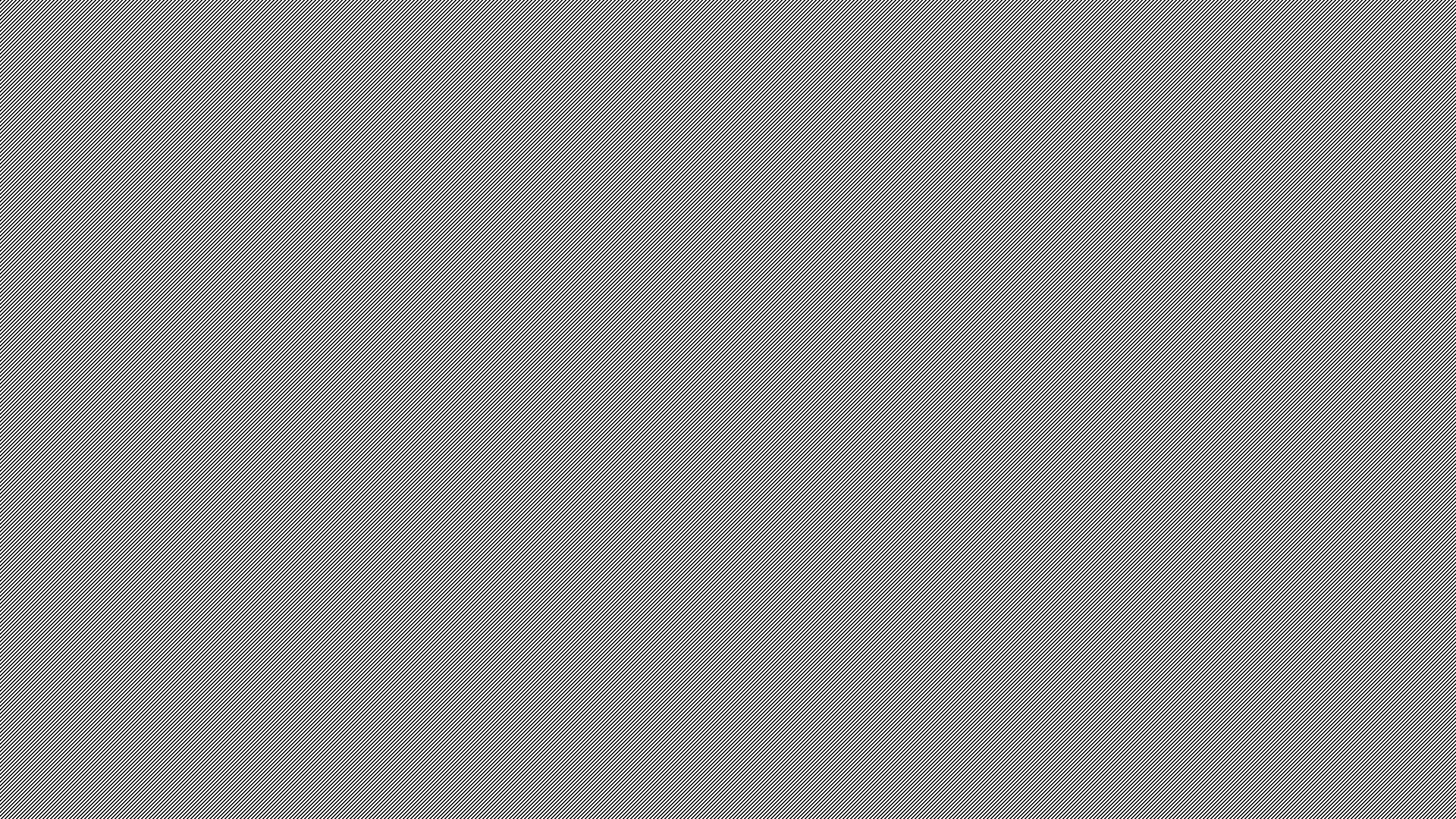 Een geestelijk verzorger inschakelen
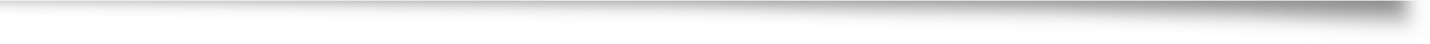 Iedereen kan contact opnemen met de geestelijk verzorger. 
Een verwijzing is niet nodig. 
Wel kan afstemming met de geestelijk verzorger waardevol zijn, vraag de patiënt hiervoor toestemming.
Voor wie?
Mensen van 50+ die thuis wonen
Voor kinderen en volwassenen in de palliatieve zorg en hun naasten 


Voor bovenstaande groepen worden gesprekken volledig vergoed door het Centrum voor levensvragen.
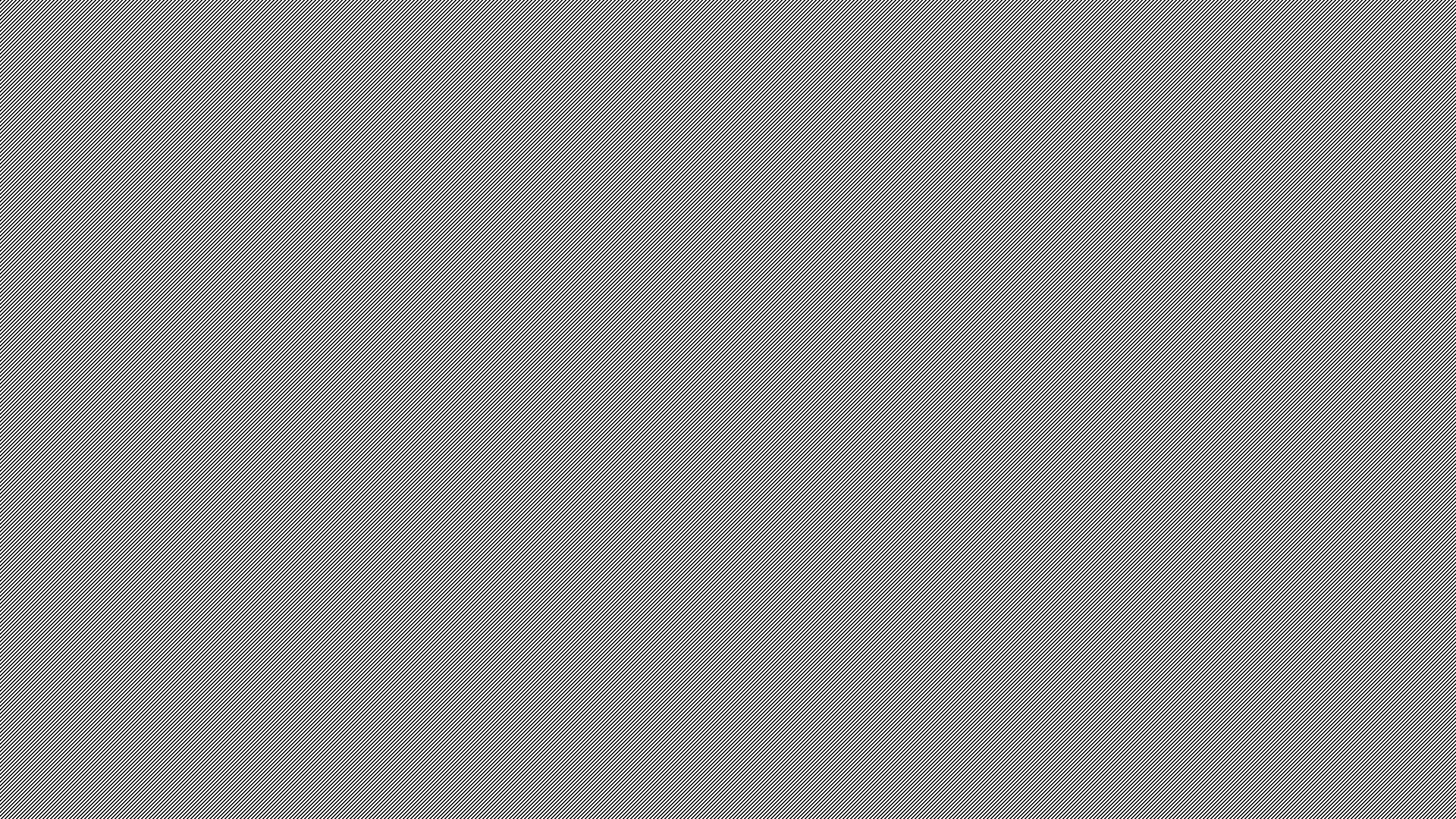 Individuele gesprekken
Hierbij is aandacht voor wat mensen bezighoudt, raakt en beweegt. Samen met de  patiënt wordt gezocht naar wat voor de patiënt van waarde en betekenis is. De patiënt bepaalt het onderwerp van gesprek.
Rituelen
De gesprekken zijn vertrouwelijk. 

Groepsbijeenkomsten
Hierbij wordt met elkaar gesproken aan de hand van een thema.
Aanbod voor de patiënt
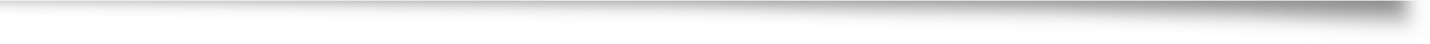 [Speaker Notes: AVG
Vrijplaats 
Vertrouwelijkheid

Zonder toestemming van de patiënt is er geen terugkoppeling

MOETEN WE VERMELDEN HOE WIJ ONS VERANTWOORDEN NAAR DE CvL]
Waar is de geestelijk verzorger te vinden?
Centrum Levensvragen Drechtsteden Gorinchem e.o. https://centrum-levensvragen.nl/

Meer informatie over geestelijke verzorging voor zowel professionals als patiënten: www.geestelijkeverzorging.nl
ER IS OOK EEN AANBOD VOOR DE PROFESSIONALS
Deelname aan multidisciplinaire overlegstructuren (Patz)
Eén op één overleg
Training en onderwijs aan professionals en vrijwilligers 
Reflectie op en advies over levensbeschouwelijke, spirituele en ethische thema’s
Moreel beraad
Intervisie of begeleiding van het team met betrekking tot zinvragen rondom motivatie en inspiratie; stilstaan bij een ingrijpende situatie die het team heeft meegemaakt; missie en ethiek
[Speaker Notes: Ik heb de tekst op de dia verkort. Dit is de oorspronkelijke tekst.
Deelname aan multidisciplinaire overlegstructuren en zijn ook te benaderen voor één op één overleg.
Training en onderwijs aan professionals, vrijwilligers  met het oog op zingeving, levensvragen, levensbeschouwing en ethische kwesties.
Reflectie op en advies over levensbeschouwelijke, spirituele en ethische thema’s die zich in de organisatie en in specifieke werkcontexten voordoen. 
Bij professionals en in organisaties spelen zinvragen rondom motivatie en inspiratie, missie en ethiek een grote rol. Geestelijk verzorgers geven medewerkers tijd en ruimte voor reflectie op het werk. Dit kan individueel, maar ook in groepsvorm bijvoorbeeld via intervisie, moreel beraad of het begeleiden van het team.



Overleg en deelname MDO
Met behoud van geheimhouding dragen zij bij aan goede zorg, door oog te hebben voor onder andere:
deze unieke mens
familie en naasten die een belangrijke rol spelen in het leven van deze mens
zingevingsprocessen en existentiële en/of spirituele crisis
religieuze en/of levensbeschouwelijke waarden
waardering van situaties (niet oplossingsgericht of resultaatgericht)
ethische dilemma’s
het welzijn van mede-professionals




Voorbeelden onderwerpen trainingen:
wat is goede zorg?
welke waarden zijn voor jou belangrijk en in hoeverre komen die overeen met de waarden van de organisatie waarin je werkt?
(h)erkennen en signaleren van levensvragen en behoefte aan geestelijke zorg
herkennen en uitdiepen van dilemma’s en ethische vraagstukken in je werk
niveaus van luisteren naar mensen, hoe luister je in de diepte en krijg je een gesprek over betekenis?
culturele en religieuze en/of levensbeschouwelijke onderwerpen

Voorbeelden reflectie en advies:
Deelname aan ethische of andersoortige commissies;
Bijdragen aan het schrijven van beleid: de identiteit van de organisatie, normatieve professionalisering, ethische, maatschappelijke en levensbeschouwelijke ontwikkelingen;
Signaleren en verkennen van knelpunten in de organisatie die het leef- en werkklimaat beïnvloeden en dit (al dan niet met een advies) neerleggen bij de hiervoor verantwoordelijken]